Figure 7. High ADK expression is associated with increased IGABA stability upon repetitive GABA application ...
Cereb Cortex, Volume 24, Issue 1, January 2014, Pages 67–80, https://doi.org/10.1093/cercor/bhs284
The content of this slide may be subject to copyright: please see the slide notes for details.
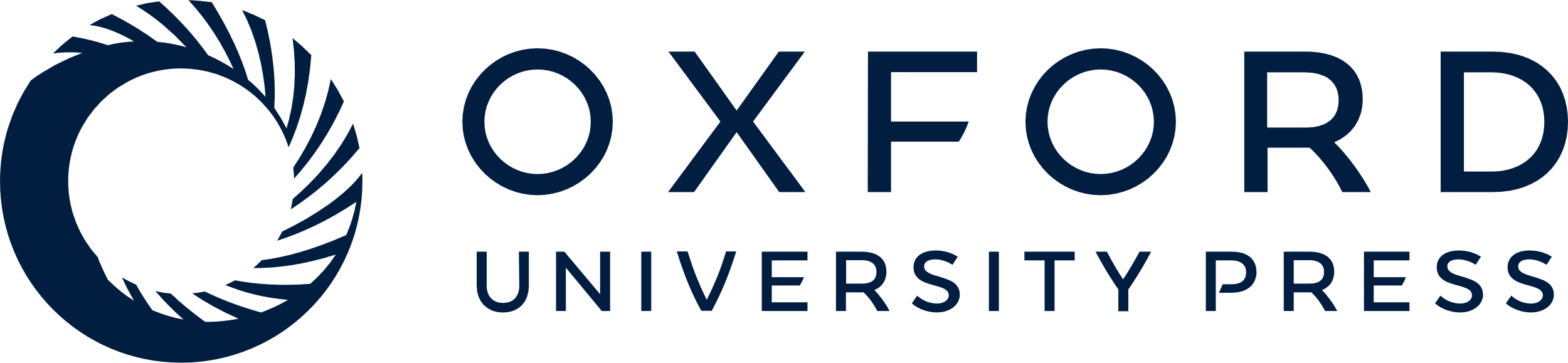 [Speaker Notes: Figure 7. High ADK expression is associated with increased IGABA stability upon repetitive GABA application on CA3 pyramidal neurons. (A) Typical trace showing action potential properties in a current-clamped WT CA3 pyramidal neuron. Note the marked action potential accommodation. Current intensity: 100 pA. (B) Typical trace showing action potential properties in a current-clamped WT CA3 interneuron. Current intensity, 100 pA. Note lack of accommodation and marked after hyperpolarization. (C) (Top) Typical traces showing 1st and 10th IGABA evoked by repetitive pressure application of 100 µM GABA (horizontal bars; 0 mV holding potential) in WT (filled square), Fb-Adk-def (filled circle), and Adk-tg (filled triangle) CA3 pyramidal neurons, as indicated. (Bottom) Average time courses of IGABA evoked by repetitive GABA applications (1 s duration every 15 s), in WT (n = 11), Fb-Adk-def (n = 7), and Adk-tg (n = 7) CA3 pyramidal neurons, as indicated. Note higher IGABA stability significantly associated with Adk-tg neurons (P < 0.05). (D) (Top) Typical traces showing 1st and 10th IGABA evoked by repetitive application of GABA in WT (filled square), Fb-Adk-def (filled circle), and Adk-tg (filled triangle) CA3 interneurons, as indicated. (Bottom) Average time courses of IGABA evoked by repetitive GABA applications in WT (n = 7), Fb-Adk-def (n = 8), and Adk-tg (n = 7) CA3 interneurons, as indicated. (E) The blockade of adenosine receptors inhibits the activity-dependent IGABA decrease in Fb-Adk-def CA3 pyramidal neurons. (Top) Typical traces showing 1st and 10th IGABA evoked by repetitive pressure application of GABA 100 µM (horizontal bars; 0 mV holding potential) before (filled circle) and during (open circle) the application of the adenosine receptors blocker CGS 15943 100 nM, as indicated. (Bottom) Average time courses of IGABA evoked by repetitive GABA applications observed in the same cells before (filled circle, n = 7) and during (open circle) the administration of CGS 15943. Note higher IGABA stability in the presence of CGS 15943 (P < 0.05).


Unless provided in the caption above, the following copyright applies to the content of this slide: © The Author 2012. Published by Oxford University Press. All rights reserved. For Permissions, please e-mail: journals.permissions@oup.com]